A Confidence-Based Approach to Multi-Robot Demonstration Learning
Sonia Chernova            Manuela Veloso
Carnegie Mellon University
Computer Science Department
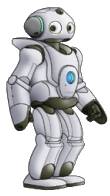 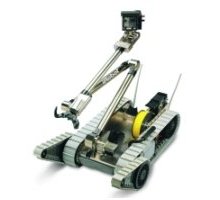 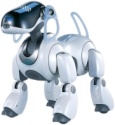 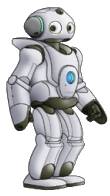 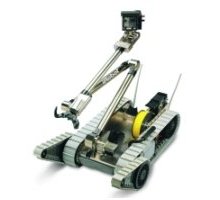 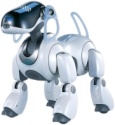 Policy Development
Traditional Policy Development:
Access/select sensor data
Develop actions
Code the policy (C++, Python, …)
Learning from Demonstration:
Access/select sensor data
Develop actions
Provide demonstrations
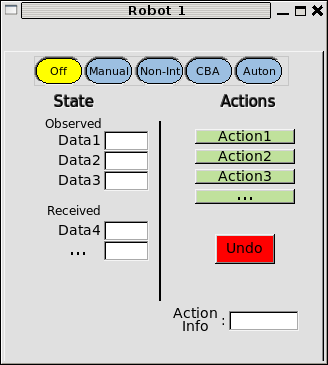 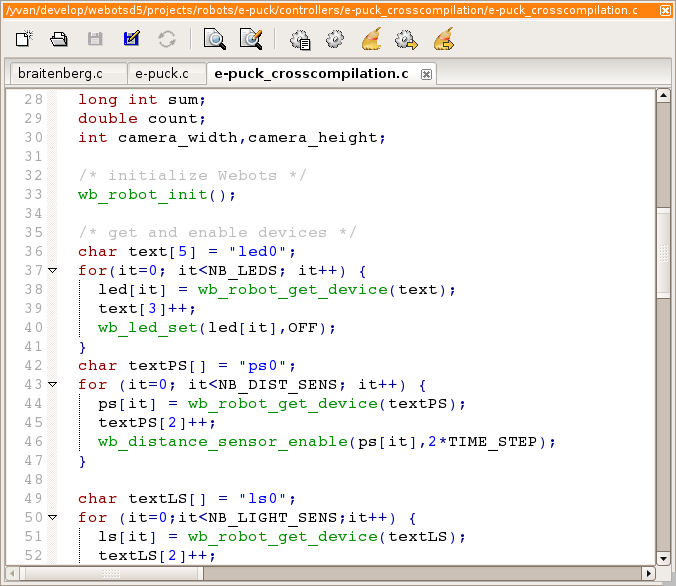 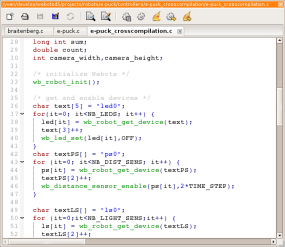 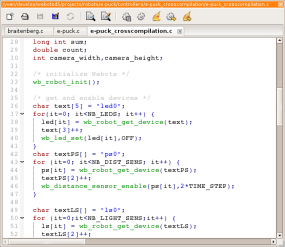 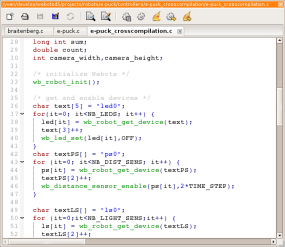 Research Questions
How can we teach a single robot through demonstration by enabling both the robot and the teacher to select demonstration examples?


How can we teach collaborative multi-robot tasks through demonstration?
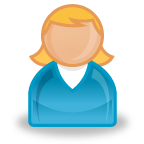 Teacher
demonstration request
demonstration
Single Robot Learning
Confidence-Based Autonomy (CBA) algorithm
Confident Execution
Corrective Demonstration
Environment
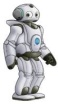 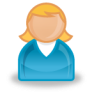 state
action
Policy
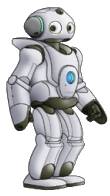 [Sonia Chernova and Manuela Veloso. Interactive Policy Learning through Confidence-Based Autonomy. Journal of Artificial Intelligence Research. Vol. 34, 2009.]
demonstration
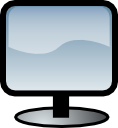 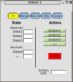 Task Representation
sensor data
Robot state


Robot actions

Training dataset:


Policy represented by classifier
(e.g. Gaussian Mixture Model, Support Vector Machine, etc)
      policy action
      decision boundary with greatest confidence for the query
      classification confidence w.r.t. decision boundary
f2
f1
Assumptions
Teacher understands and can demonstrate the task

High-level task learning
Discrete actions
Non-negligible action duration

State space contains all information necessary to learn the task policy

Robot is able to stop to request demonstration
… however, the environment may continue to change
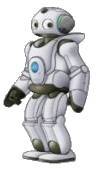 Current 
State
Policy
No
Yes
s1
s2
s3
s4
…
si
…
st
Request
Demonstration
Time
ad
Execute
Action
ap
Confidence-Based Autonomy
Request
Demonstration
?
si
Add Training 
Point (si, ad)
Relearn Classifier
Execute
Action ad
Policy
No
Yes
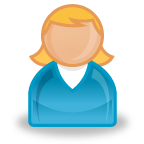 Request
Demonstration
ad
Corrective
Demonstration
Teacher
Execute
Action
ap
Confidence-Based Autonomy
si
Confident
Execution
Request
Demonstration
?
Add Training 
Point (si, ad)
ac
Add Training 
Point (si, ac)
Relearn 
Classifier
Relearn Classifier
Execute
Action ad
Research Questions
How can we teach a single robot through demonstration by enabling both the robot and the teacher to select demonstration examples?


How can we teach collaborative multi-robot tasks through demonstration?
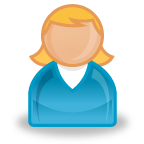 Multi-Robot Learning from Demonstration
Challenges
Limited human attention
Human-robot interaction
Teaching collaborative behavior
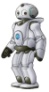 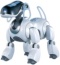 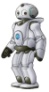 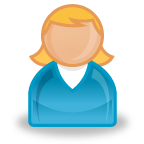 Teacher
flexMLfD Multi-Robot Learning from Demonstration
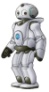 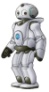 CBA
CBA
CBA
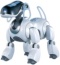 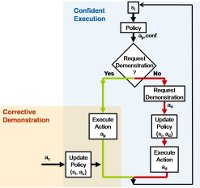 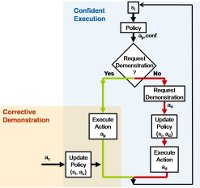 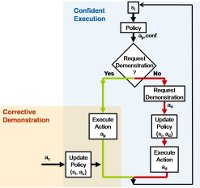 demonstrations
demonstrations
demonstrations
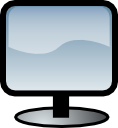 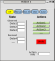 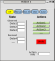 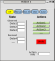 Teaching Collaborative Behavior
Robots perform complementary actions based on individual policies
Without Communication
Implicit Coordination
With Communication
Coordination through Shared State – communication occurs automatically 
Coordination through Active Communication – demonstration of communication actions
Implicit Coordination
Coordination without communication
Observed state and environmental effects of physical actions enable complementary behaviors
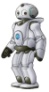 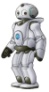 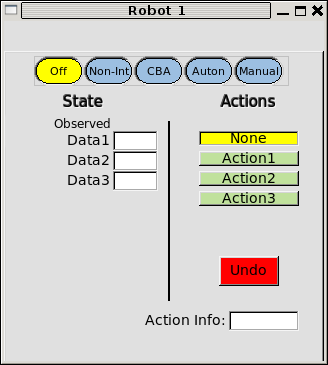 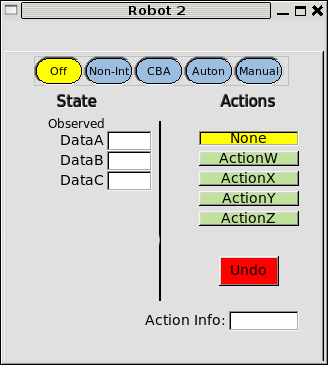 2.3
4.9
2.0
128.9
0.01
13.1
Coordination through Shared State
Coordination based on state features that are automatically communicated to teammates each time their value changes.
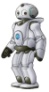 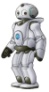 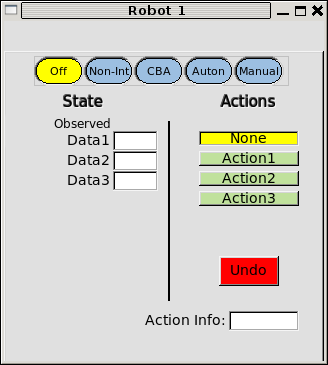 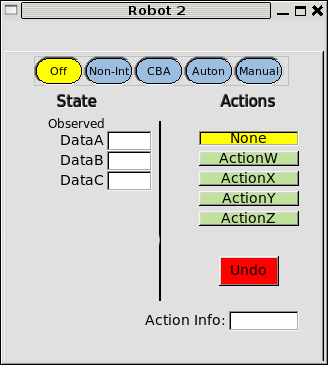 2.3
4.9
2.0
128.9
0.01
13.1
Coordination through Shared State
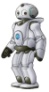 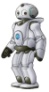 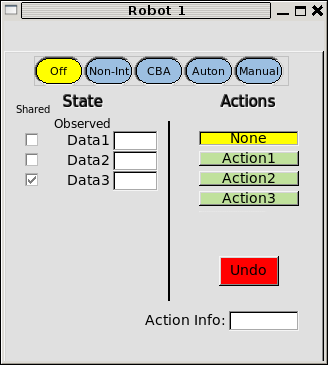 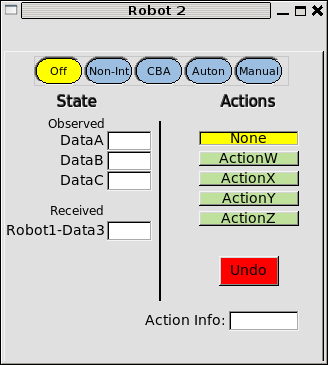 2.3
4.9
2.0
128.9
0.01
13.1
2.0
Coordination through Shared State
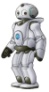 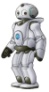 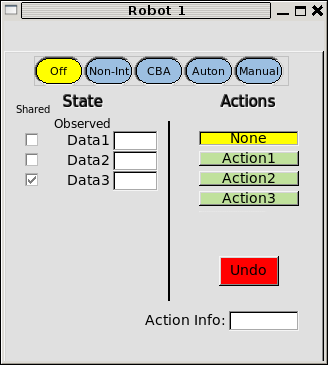 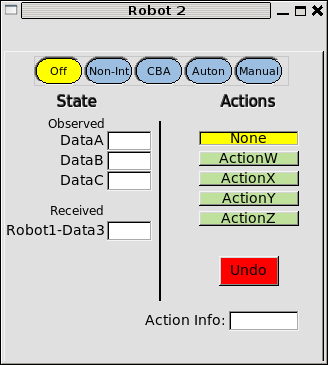 From:  Robot1
Label:  Data3
Value:  3.0
2.3
4.9
3.0
128.9
0.01
13.1
2.0
3.0
Coordination through Active Communication
Coordination based on demonstrated communication actions that are incorporated directly into the robot's policy
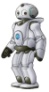 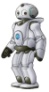 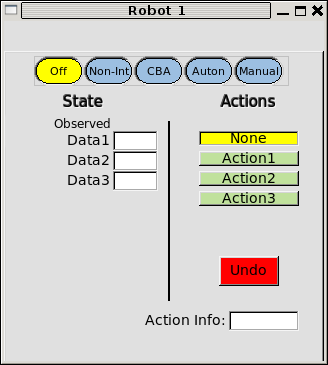 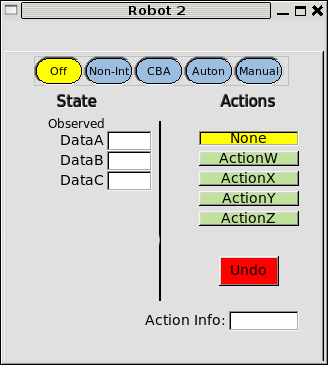 2.3
4.9
2.0
128.9
0.01
13.1
Coordination through Active Communication
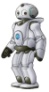 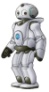 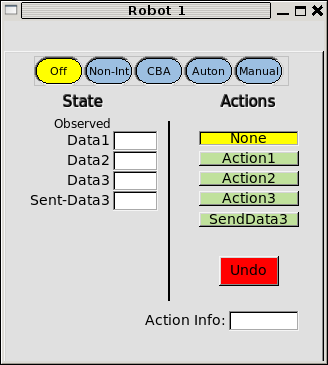 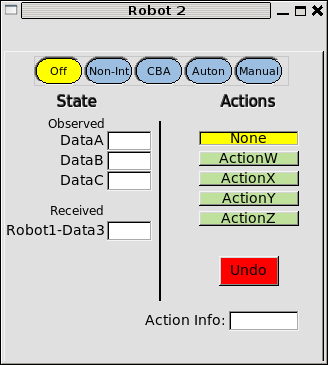 2.3
4.9
2.0
128.9
0.01
13.1
2.0
2.0
Coordination through Active Communication
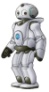 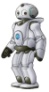 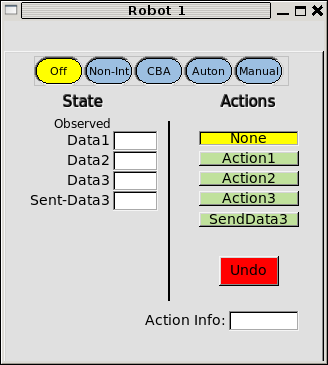 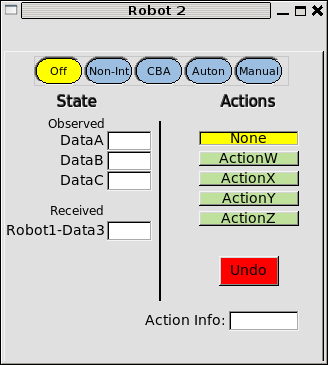 2.3
4.9
128.9
0.01
13.1
3.0
1.0
9.0
7.5
2.0
2.0
Coordination through Active Communication
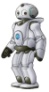 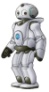 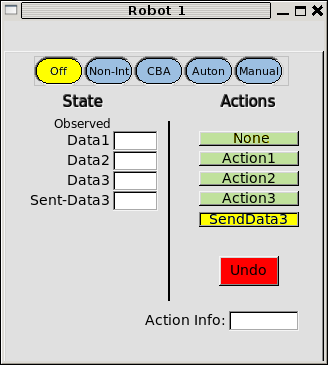 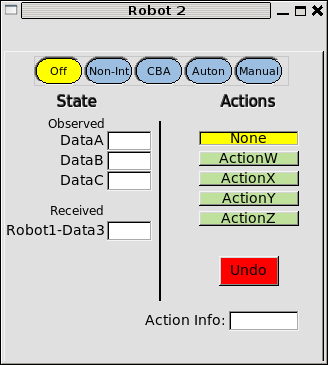 From:  Robot1
Label:  Data3
Value:  3.0
2.3
4.9
3.0
128.9
0.01
13.1
3.0
3.0
Drop left, drop right, 
pass ramp, wait
QRIO Ball Sorting Domain
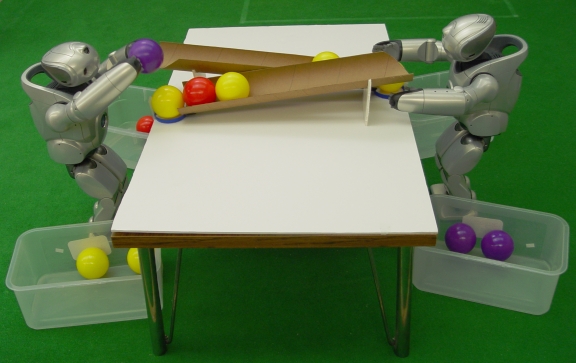 state
actions
Red
Yellow
Blue
Empty
Domain objectives:
Sort balls into bins by color
Distribute balls between robots
Share balls if teammate runs out
Communication required for collaboration
Shared State Video
Active Communication Video
Algorithm Comparison
Ball Sorting Task
Algorithm Comparison
Ordered Ball Sorting Task
Sort balls in order by color (all red first, then blue, then yellow)
Playground Domain
Scalability of Teaching Collaborative Multi-Robot Behaviors
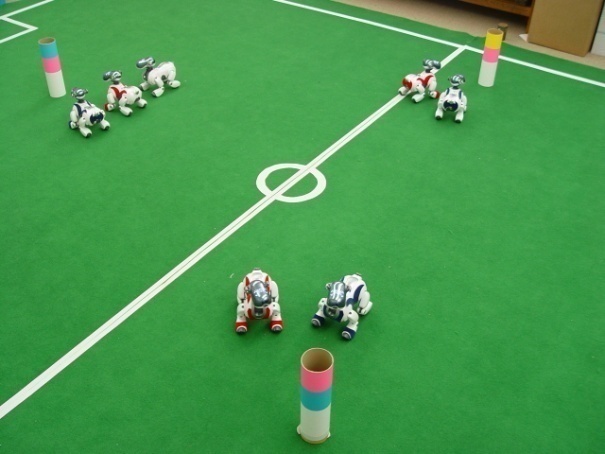 Scalability evaluation with up to 7 AIBO robots
Synchronous learning start times
Offset learning start times
Common policy learning

Conclusions:
Linear trend for training time, number of demonstrations, etc
No absolute upper bound on number of robots
Approach likely to be limited by domain-specific factors
training time
acceptable demonstration delay
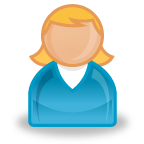 Summary
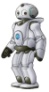 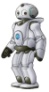 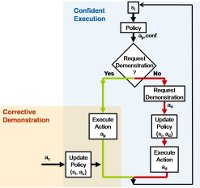 flexMLfD multi-robot learning framework
Each robot learns individual policy using Confidence-Based Autonomy

Three techniques for teaching collaborative 
      multi-robot behavior
Implicit coordination
Coordination through active communication
Coordination through shared state

Scalability analysis using up to 7 robots
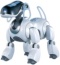 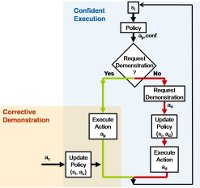 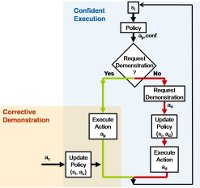 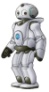 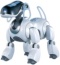 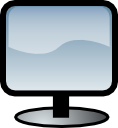 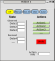 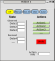 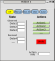 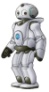 Questions?
State and Action Selection
Robot Actions
Robot Sensors
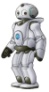 Camera            Microphone
Forward  Left  Right  TurnLeft TurnRight  DropLeft  DropRight PassRamp  Gesture  Sit  Wait Wave Search WalkToOpenSpace …
DropLeft  DropRight
Buttons                  Network
PassRamp
Wait
State Features
R  G  B  NumAIBOsNear HearBell  Q1dist   Q2dist  Q1angle Q2angle  Q1near   Q2near  InOpenSpace Empty Button1  Button2 …
RedBall  YellowBall   BlueBall
RedBall  YellowBall   BlueBall
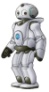 Empty
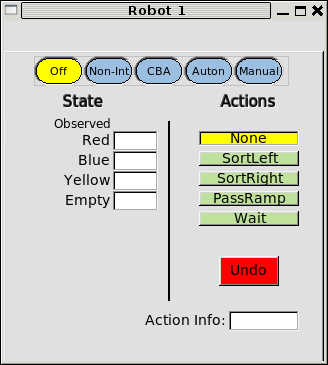 Task
Configuration
Communication Data
Identify task-relevant state features and actions
Communication actions
Internal state
Shared state
Autonomous Ball Sorting Video
Types of Communication Data
Each state feature that must be communicated for coordination may be:
Relevant over its full range of values
Communicated each time its value changes

Relevant over a reduced range of values
Communicated only when relevant